GBase 8s 备份与恢复
目标
理解数据库备份/恢复

掌握GBase 8s onbar/PSM 备份

掌握GBase 8s ontape备份
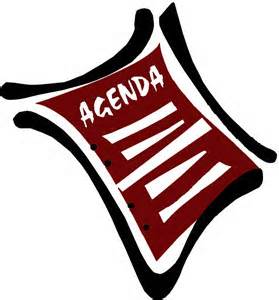 GBase 8s备份与恢复
什么是备份
备份是数据库服务器维护的一个或多个数据库空间副本（也称为存储空间）和逻辑日志副本。
备份副本通常会写入辅助存储介质，例如磁盘或磁带
GBase 8s备份级别
GBase 8s支持三个备份级别

0 级备份
0 级备份将备份指定存储空间内所有包含数据的已使用的页。
1 级备份
1 级备份只备份自上次指定的存储空间进行 0 级备份后更改的数据。
2 级备份
2 级备份只备份自上次指定的存储空间进行 1 级备份后更改的数据。
GBase 8s备份级别
常用的两种备份恢复模式和时长比较
0级备份1级备份2级备份
用时较少
相比用时增加
0级恢复1级恢复2级恢复
0级备份逻辑日志备份
用时较长
0级恢复逻辑日志恢复
所有备份类型中，0 级备份耗时比较长。
GBase 8s逻辑日志备份
逻辑日志备份是所有填满的逻辑日志文件在磁盘或磁带上的副本
逻辑日志文件存储发生在备份间的数据库服务器活动记录
要释放填满的逻辑日志文件，首先要备份它们。数据库服务器将在已释放的逻辑日志文件中记录新事务。
及时备份逻辑日志的必要性
      1.及时释放逻辑日志文件（日志文件循环使用）；
      2.当包含逻辑日志的磁盘出现故障时将数据丢失降低到最小限度；
      3.确保数据库还原后包含一致的以及最近的事务。
GBase 8s数据库恢复
数据库恢复是从已备份的存储空间和逻辑日志文件中重新创建数据库服务器数据的过程。
由于以下任一条件造成数据库服务器数据不可访问时，都需要数据库恢复： 
需要更换“包含数据库数据且出故障的磁盘”。
程序的逻辑错误毁坏了数据库。
需要将数据库数据移到新的计算机上。
用户意外地毁坏或破坏了数据
数据库恢复包含两个阶段：物理恢复和逻辑恢复
物理恢复和逻辑恢复
数据库恢复是从所有或选定存储空间的备份中复原数据。
      在物理恢复期间，恢复程序从最近的 0 级、1 级和 2 级备份复原数据
逻辑复原是指从逻辑日志备份中复原事务。
       数据库服务器将自动分辨要复原哪些逻辑日志
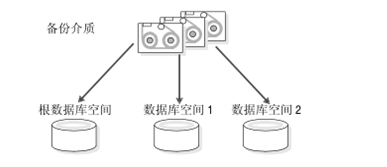 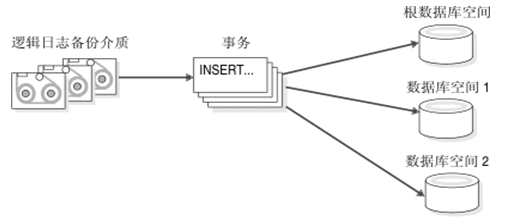 物理恢复
逻辑恢复
onbar备份/恢复工具介绍
ON-Bar备份工具
需要与存储管理器一起使用
onbar通过“应用程序编程接口 (XBSA)”与存储管理器通信。
存储管理器可以选择PSM(Primary Storage Manager )或第三方存储管理器
onbar备份工具优点：
      可选择具体存储空间
      可恢复到具体时间点
      可并行备份与复原多个不同的存储空间
      …….
onbar - 存储管理器PSM
ON-Bar 和存储管理器通过“备份服务应用程序编程接口 (XBSA)”通信
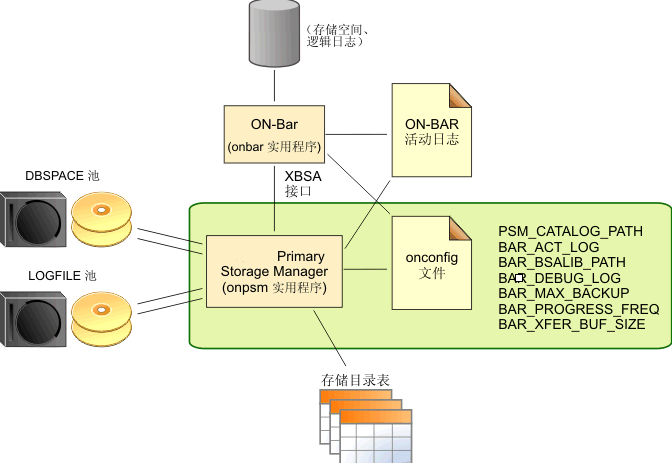 onbar -备份服务 API(XBSA)
每个存储管理器建立并分配一个唯一版本的 XBSA 共享库。

必须使用存储管理器提供的 XBSA 共享库版本。

ON-Bar 使用 XBSA 与存储管理器交换备份或复原数据

      在备份与复原期间，ON-Bar 和存储管理器使用 XBSA 交换来指定存储空间或逻辑日志文件的数据
配置PSM存储管理器
配置备份参数：
假设GBase 8s安装目录为/home/gbase 
假设逻辑日志备份目录为/opt/gbase/backup/LOGPOOL
onmode -wf BAR_BSALIB_PATH=/home/gbase/lib/libbsapsm.so
onmode -wf ALARMPROGRAM=/home/gbase/etc/log_full.sh
onmode -wf LTAPEDEV=/opt/gbase/backup/LOGPOOL
定义PSM备份目录：
onpsm -D add /opt/gbase/backup/DBSPOOL -g DBSPOOL -p HIGHEST -t FILE
onpsm -D add /opt/gbase/backup/LOGPOOL -g LOGPOOL -p HIGHEST -t FILE
配置PSM存储管理器
查看备份目录信息
onpsm -D list

	






删除LOW级别的备份目录，保留刚刚定义的HIGHEST级别的目录
onpsm -D del /opt/gbase/backups -d -g DBSPOOL -y
onpsm -D del /opt/gbase/backups -d -g LOGPOOL -y
Type   Prio               Block/Size (MB)      Pool Name          Device Name
 FILE   LOW              --/--                         DBSPOOL          /home/gbase/backups
 FILE   HIGHEST      --/--                         DBSPOOL          /opt/gbase/backup/DBSPOOL

 FILE   LOW              --/--                          LOGPOOL         /home/gbase/backups
 FILE   HIGHEST      --/--                           LOGPOOL        /opt/gbase/backup/LOGPOOL
配置PSM存储管理器
再查看备份目录
onpsm -D list
	



通过onbar执行数据库0级备份
onbar -b -L 0
监控onbar备份日志
onbar备份日志由参数BAR_ACT_LOG控制
BAR_ACT_LOG  /home/gbase/tmp/bar_act.log
Type   Prio               Block/Size (MB)     Pool Name     Device Name
FILE   HIGHEST      --/--                         DBSPOOL       /opt/gbase/backup/DBSPOOL

FILE   HIGHEST      --/--                         LOGPOOL       /opt/gbase/backup/LOGPOOL
onbar备份 – 语法
onbar备份语法(onbar --)：
BACKUP & VERIFICATION
 =====================

        -b [-p] [-L <level>] [-w | -f <filename> | <spaces>] [-O] [-cf yes | no | only]
        -b -F
        -b -l [-c | -C | -s] [-O]
        -v [-w] [-p] [-t <time>] [-f <filename> | <spaces>]

    -b  back up
    -c  back up the current logical log
    -C  start continuous logical log backup
    -cf back up critical files 
    -f  path and filename of file containing a list of storage spaces  
    -F fake backup
    -l  back up full logical logs only (no storage spaces)
    -L  backup level: 0, 1, or 2. Default is 0
    -O  override internal error checks - enforce policy strictly
    -p  back up storage spaces only (no logs)
    -s salvage logs
    -t  specify the point in time to verify consistency 
    -v  verify consistency of specified backups
    -w  whole system backup
onbar备份 – 举例
整个系统的0级备份
在执行所有联机存储空间和逻辑日志的检查点后需执行整个系统的 0 级备份：
onbar -b -w
整个系统的 1 级备份命令：
onbar -b -w -L 1
备份所有联机存储空间和逻辑日志
执行所有联机存储空间和已用逻辑日志的标准 0 级备份：
onbar -b
onbar备份 – 举例
执行增量备份
执行标准 1 级备份：
onbar -b -L 1
备份指定的存储空间和所有逻辑日志
对名为 dbspace1 和 dbspace2 的数据库空间以及所有逻辑日志执行 0 级备份：
onbar -b dbspace1 dbspace2
备份逻辑日志
启动手动逻辑日志备份：
onbar -b -l
onbar备份 – 举例
备份整个系统
onbar -b –w  中w参数表示备份整个系统；
整个系统备份包含基于单个检查点的所有存储空间和逻辑日志；
备份的时间与备份信息存储在一起。在整个系统的备份中，所有存储空间中的数据是一致的，因此，不再需要复原逻辑日志。
如果不备份逻辑日志，则必须使用 -w 选项
onbar恢复 – 语法
onbar恢复语法(onbar --)：
RESTORE
========
        -r [-e] [-O | {rename-chunk-syntax}] [-w] [-p] [-cf yes|no|only]
            [-t "<time>" | -n <log>] [-f <filename> | <spaces>] 
        -r -l [-C | -X | -t "<time>" | -n <log>]
        -RESTART

        rename-chunk-syntax: 
 {-rename -f <filename> |  -p <old_path> -o <old_offset> -n <new_path> -o <new_offset>...}

    -C start/restart continuous log restore (When logs exhaust leave the server 
in fast recovery mode)
    -cf restore critical files (when performing a cold restore)
    -e external restore
    -f path and filename of file containing a list of storage spaces to restore 
    -l restore logical logs only (no storage spaces)
    -n restore to specified logical log
    -O override internal error checks - force restores prevented by error checks
    -p restore physical spaces only (logs are not restored or salvaged)
    -r restore
    -t restore to specified point in time, surrounded by quotation marks
    -w restore whole system backup
    -X stop continuous logical log restore and leave the server in quiescent mode
    -RESTART restart an interrupted restore
onbar恢复 – 举例
执行整个系统的恢复
从上次整个系统的备份对所有存储空间和逻辑日志执行整个系统的复原
onbar -r –w
恢复特定存储空间
以下示例恢复两个特定存储空间dbspace1和dbspace2：
onbar -r dbspace1 dbspace2
分阶段执行热恢复
以下命令执行物理恢复，备份逻辑日志，然后执行逻辑恢复：
onbar -r -p
onbar -b -l
onbar -r -l
基于时间点的恢复
以下命令将数据库服务器数据恢复到其在特定日期和时间的状态：
onbar -r -t “2011-05-10 11:35:57”
 重放在指定时间或指定时间之前落实的事务，包括带有落实时间 11:35:57 的所有事务。正在处理但未在 11:35:57 之前落实的事务将回滚。
ontape备份/恢复
ontape概述
使用ontape工具备份/恢复数据库不需要使用存储管理器。
简单配置备份参数即可
ontape功能不如onbar全面

ontape配置
配置数据库备份路径和逻辑日志备份路径.设置参数:
TAPEDEV       /home/gbase/backup/backupdb
LTAPEDEV      /home/gbase/backup/backuplog
ontape备份/恢复 – 语法
ontape备份恢复语法(ontape --)：
usage:
{ -a [-d]  | 
  -c  | 
  -l [-C | -X] [-d]  |
  -p [-e] [-rename {-f <filename> |
               -p <old path> -o <old offset> -n <new path> -o <new offset>...}] [-t tape_device_path [-v]] [-d]  |
  -S [-d]  | -r [-rename {-f <filename> |
               -p <old path> -o <old offset> -n <new path> -o <new offset>...}]
     [-D DBspace_list] [-t tape_device_path [-v]] [-d]  | -s [[-L archive_level][-F]] [-A database_list] [-B database_list] [-N database_list] [-U database_list] [-t tape_device_path [-v]] [-d]  }

-a Automatic backup of logical logs
-c Continuous backup of logical logs
-d non-interactive mode for back up to or restore from a directory
-l Logical restore
-p [-e] Physical restore (-e for external physical restore)
-r Full restore DBspaces/BLOBspaces as listed
-s Archive full system
-A set the following database(s) to ansi logging
-B set the following database(s) to buffered logging
-C continuous logical log restore
-F Backup without updating archive information (useful for HDR, cloning etc.)
-N set the following database(s) to no logging
-S Salvage logical logs only
-U set the following database(s) to unbuffered logging
-X finish continuous logical log restore and bring server to quiescent mode
ontape备份 – 举例
对数据库执行标准0级备份
ontape -s -L 0

对数据库执行标准1级备份
ontape -s -L 1

0级备份的同时修改testdb库日志模式为nolog
ontape -s -L 0 -N testdb

逻辑日志备份
ontape -a -d
ontape备份-文件命名方式
在备份目录下为每一个备份级别创建独立的文件和每一个日志文件
备份文件命名规则：
<hostname>_<servernum>_L<#>
<hostname> 数据库所在机器的hostname
<servernum>数据库实例的编号
L<#>为备份级别
示例：server1_101_L0
<hostname>_<servernum>_Log<#######>
<hostname> 数据库所在机器的hostname
<servernum>数据库实例的编号
Log<######>日志的唯一id号
示例：server1_101_Log12012321321
ontape备份-文件命名方式
第一次全备份，设置 TAPEDEV 为： /data/backup/
ontape -s -L 0
10 percent done.
20 percent done.
30 percent done.
40 percent done.
100 percent done.
File created: /data/backup/65G8X7HJPJY_0_L0
Please label this tape as number 1 in the arc tape sequence.
This tape contains the following logical logs:
38
Program over.
24
ontape备份-文件命名方式
第二次全备份，设置 TAPEDEV 为： /data/backup/
ontape -s -L 0
10 percent done.
20 percent done.
30 percent done.
40 percent done.
100 percent done.
File created: /data/backup/65G8X7HJPJY_0_L0
Please label this tape as number 1 in the arc tape sequence.
This tape contains the following logical logs:
38
Program over.
备份目录文件名
cd /data/backup/
ls -l



进行第二次0级备份的时候，第一次0级备份的文件名自动重新更名.

备份文件名称 <hostname>_<servernum>_L0 按如下规则重命名
<hostname>_<servernum>_<YYYY-MM-DD_HHMMSS>_L0
-rw-rw-r-- 1 gbasedbt gbasedbt  265912132312 Oct 22 16:32 /data/backup/65G8X7HJPJY_0_2015_10_22_173210_L0
-rw-rw-r-- 1 gbasedbt gbasedbt   26591213251 Oct 22 17:32 /data/backup/65G8X7HJPJY_0_L0
ontape恢复 – 举例
数据库恢复（ontape -r）
ontape -r
Continue restore? (y/n)y
Do you want to back up the logs? (y/n)y
File created: /home/gbase/backup/backuplog/linux80_10_Log0000000033
File created: /home/gbase/backup/backuplog/linux80_10_Log0000000034
File created: /home/gbase/backup/backuplog/linux80_10_Log0000000035
File created: /home/gbase/backup/backuplog/linux80_10_Log0000000036
Log salvage is complete, continuing restore of archive.
Restore a level 1 archive (y/n) n
Do you want to restore log tapes? (y/n)y

Roll forward should start with log number 33
Restore will use log backup file /home/gbase/backup/backuplog/linux80_10_Log0000000033. Press Return to continue ...

Rollforward log file /home/gbase/backup/backuplog/linux80_10_Log0000000033 ...
Rollforward log file /home/gbase/backup/backuplog/linux80_10_Log0000000034 ...
Rollforward log file /home/gbase/backup/backuplog/linux80_10_Log0000000035 ...
Rollforward log file /home/gbase/backup/backuplog/linux80_10_Log0000000036 ...

Program over.
监控备份
onstat -g arc
num   DBSpace            Q Size Q Len  Buffer partnum    size     scanner 
Dbspaces - Archive Status
name               number      level      date                       log        log-position
rootdbs            1                0            02/17/2016.23:02  33         0x92018   
dbs1                 2                0            02/17/2016.23:02  33         0x92018   
plogdbs            7                0            02/17/2016.23:02  33         0x92018   
llogdbs              8                0           02/17/2016.23:02  33         0x92018   
sbspace1           9                 0          02/17/2016.23:02  33         0x92018
onbar/PSM 比ontape有哪些优势
备份指定的dbspaces
可以进行表级恢复
基于时间点恢复
可以利用存储管理器功能
备份与恢复并发能力
速度快
要点： ontape 和 ON-Bar 生成的备份不兼容。不能使用 ontape 创建一个备份再使用 ON-Bar 来将其复原，反之亦然。
Thank you !